Selective electron beam sensing through coherent Cherenkov diffraction radiation
Nov. 22, 2024
Woojin Song
Beam Position Monitor (BPM)
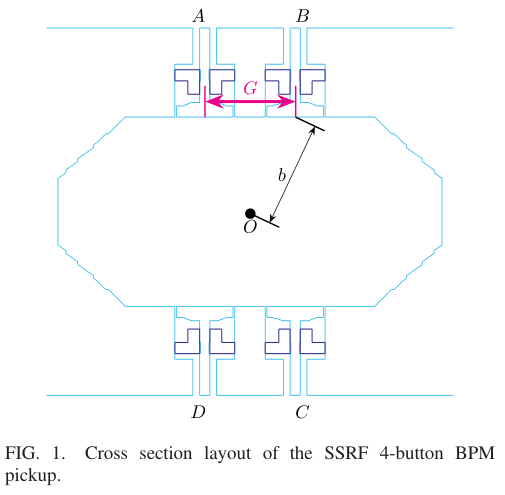 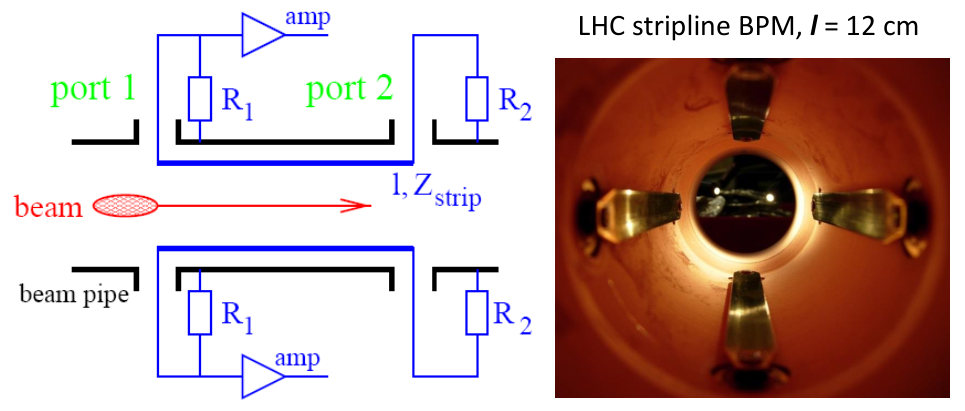 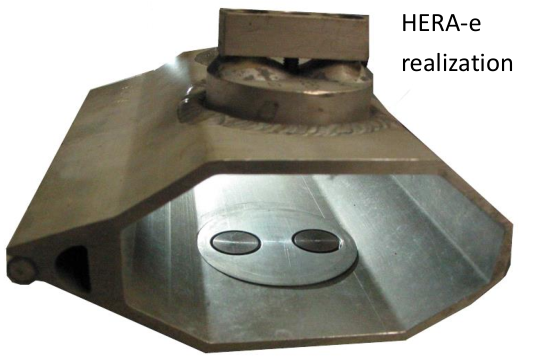 Strip line BPM
Button BPM
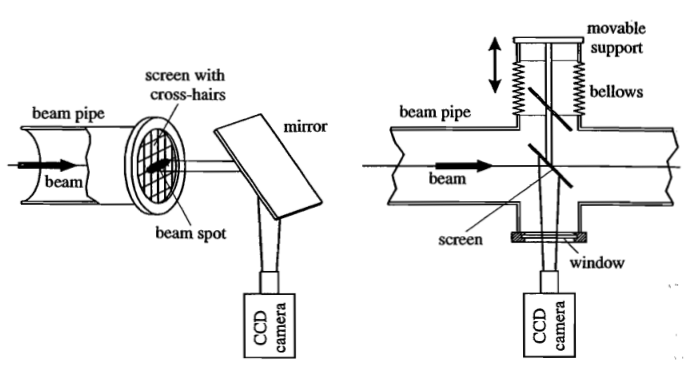 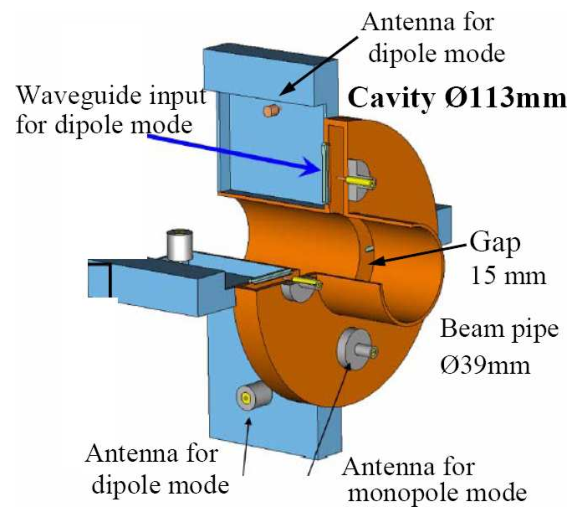 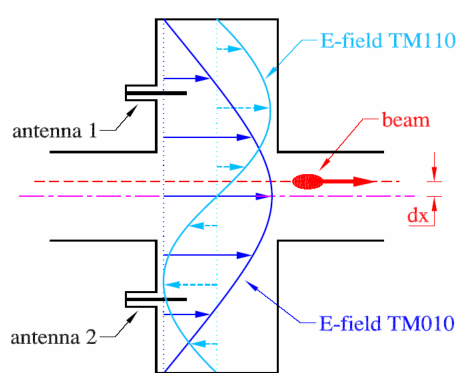 Cavity BPM
Fluorescent screen
Beam Position Monitor (BPM)
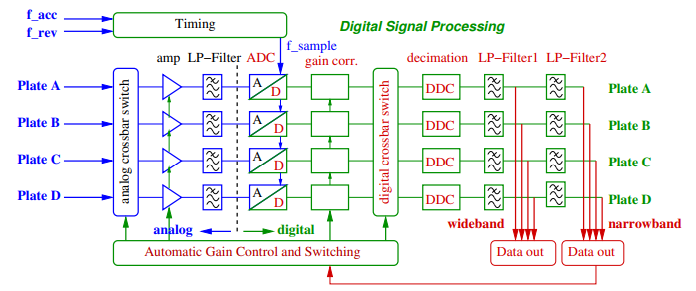 BPM electronics
Thermal noise reduction
TbT feedback
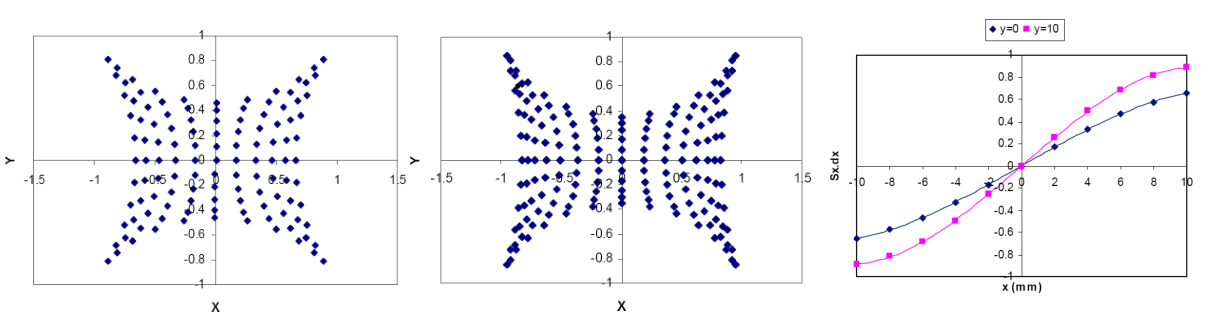 Calibration
Cherenkov Diffraction Radiation BPM (ChDR BPM)
Why is a new approach to BPM necessary despite the existence of conventional methods?
1. Two copropagating beams are indistinguishable.
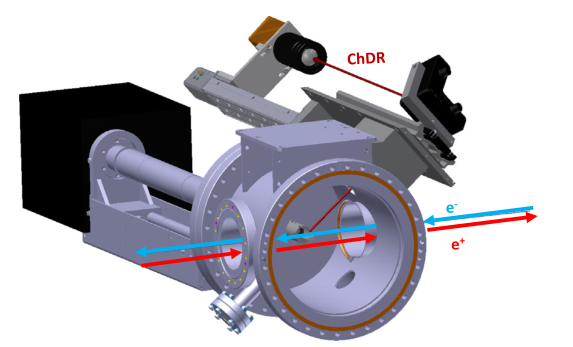 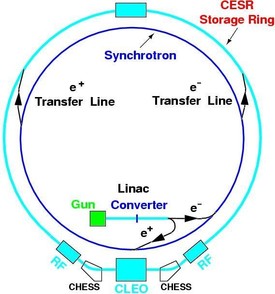 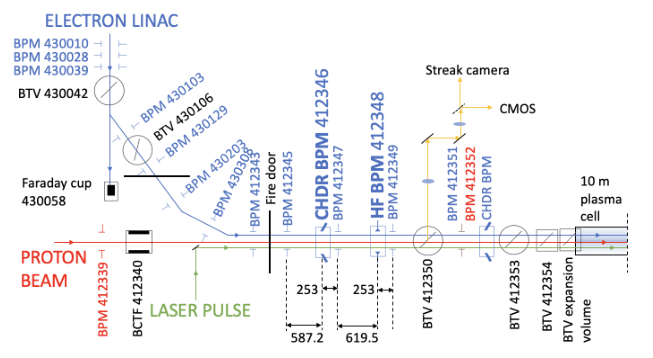 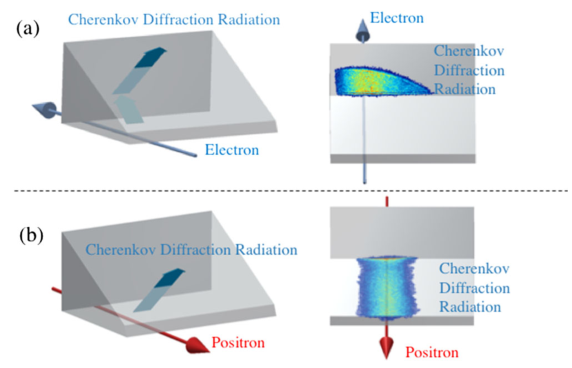 Advanced WAKEfield Experiment (AWAKE)
Cornell electron storage ring (CESR)
Cherenkov Diffraction Radiation BPM (ChDR BPM)
2. Higher response  Leads to better resolution
3. Small aperture  Suitable for small chambers, no heat generation issues.
3GSR BPM (PLS-II)
4GSR Vacuum Chamber
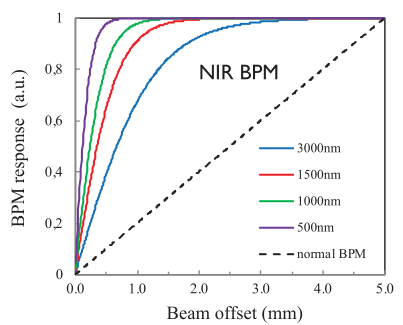 8.7mm
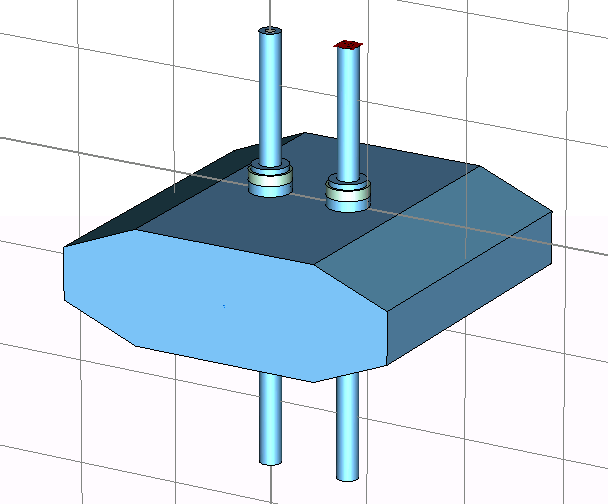 Φ8mm
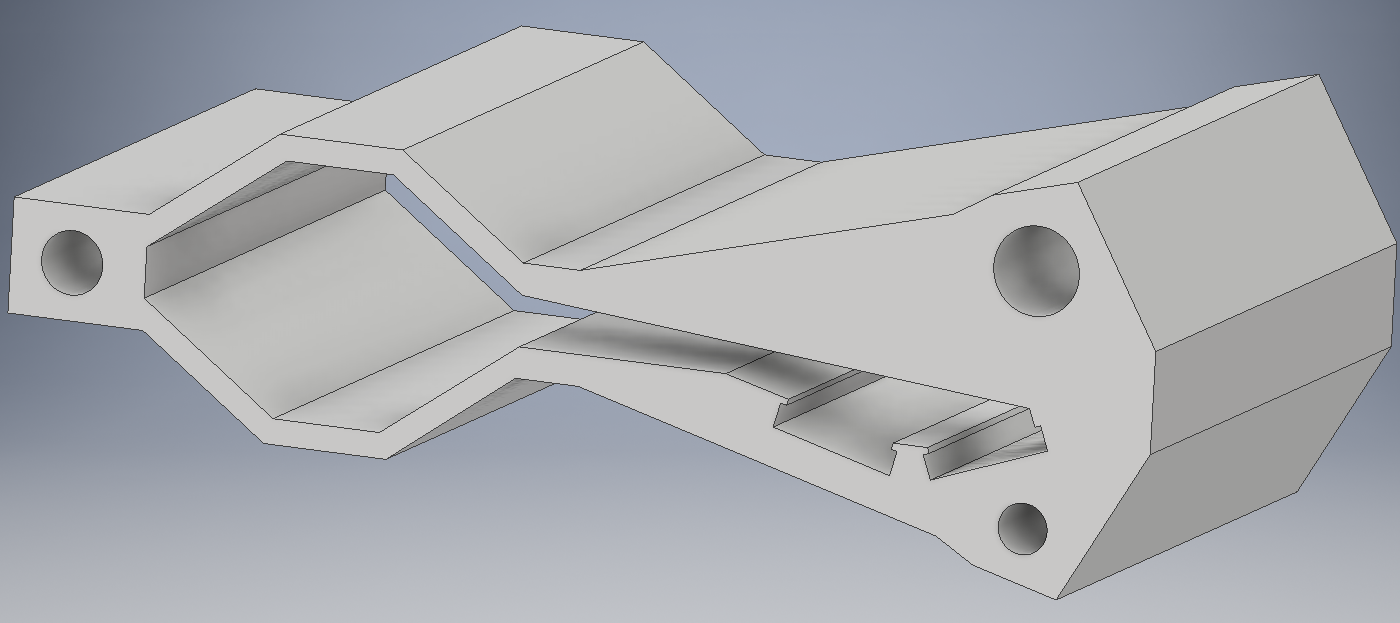 30mm
66mm
Classical Cherenkov Radiation
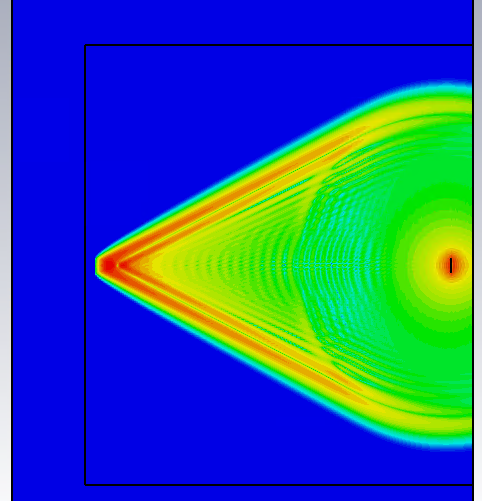 Vacuum
Glass
Beam
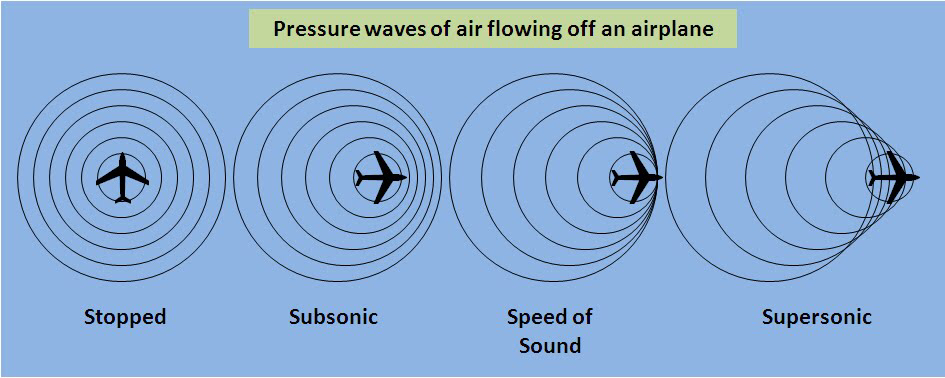 Cherenkov Diffraction Radiation
The radiation field is a solution to the vacuum macroscopic Maxwell equation with the polarization current.
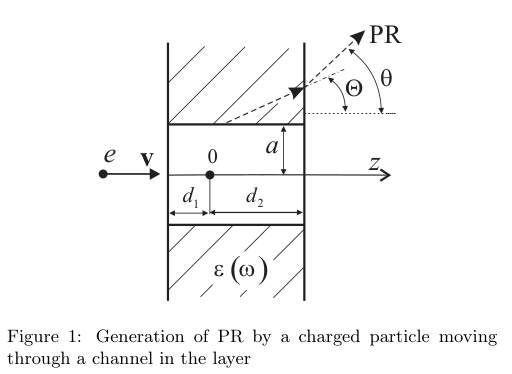 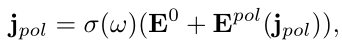 Substance
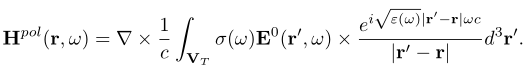 The spectral-angular density of polarized radiation can be determined from the relation
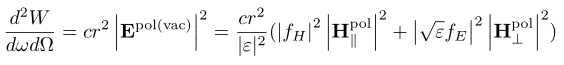 Cherenkov Diffraction Radiation
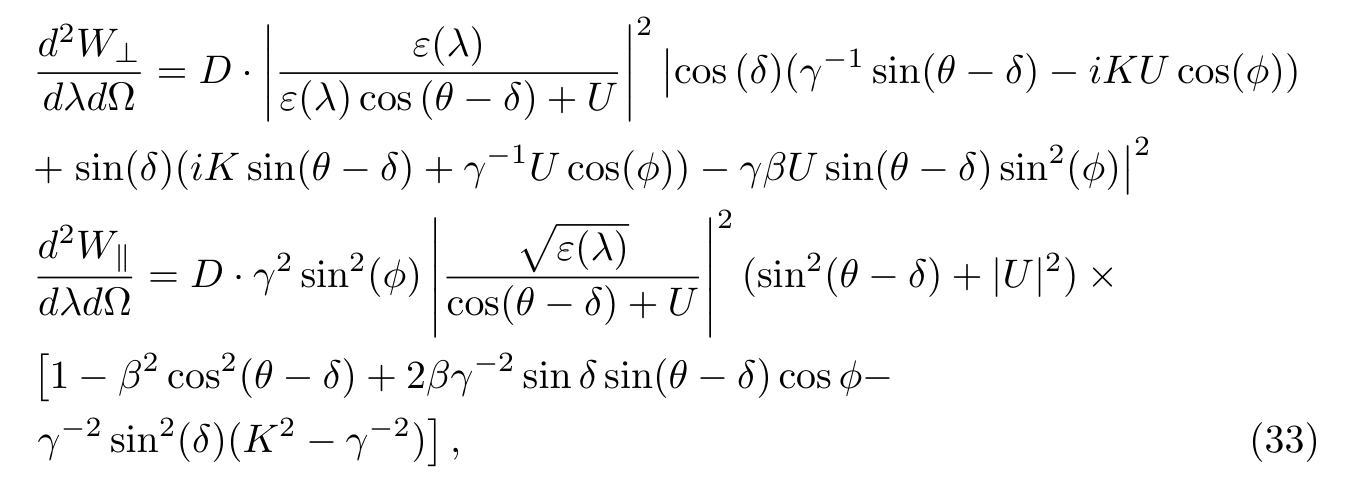 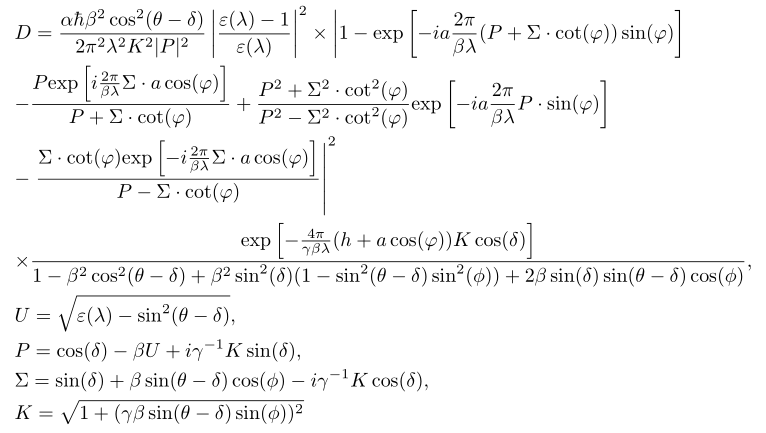 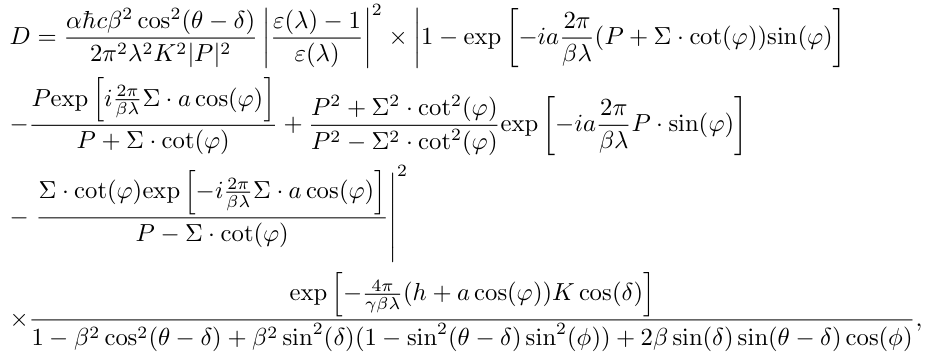 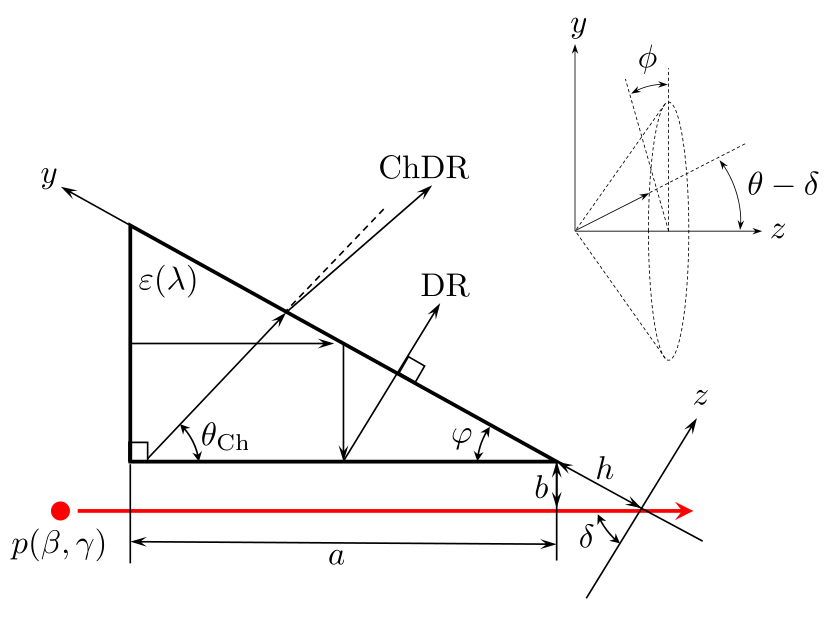 Cherenkov Diffraction Radiation
Intensity of ChDR vs h and λ
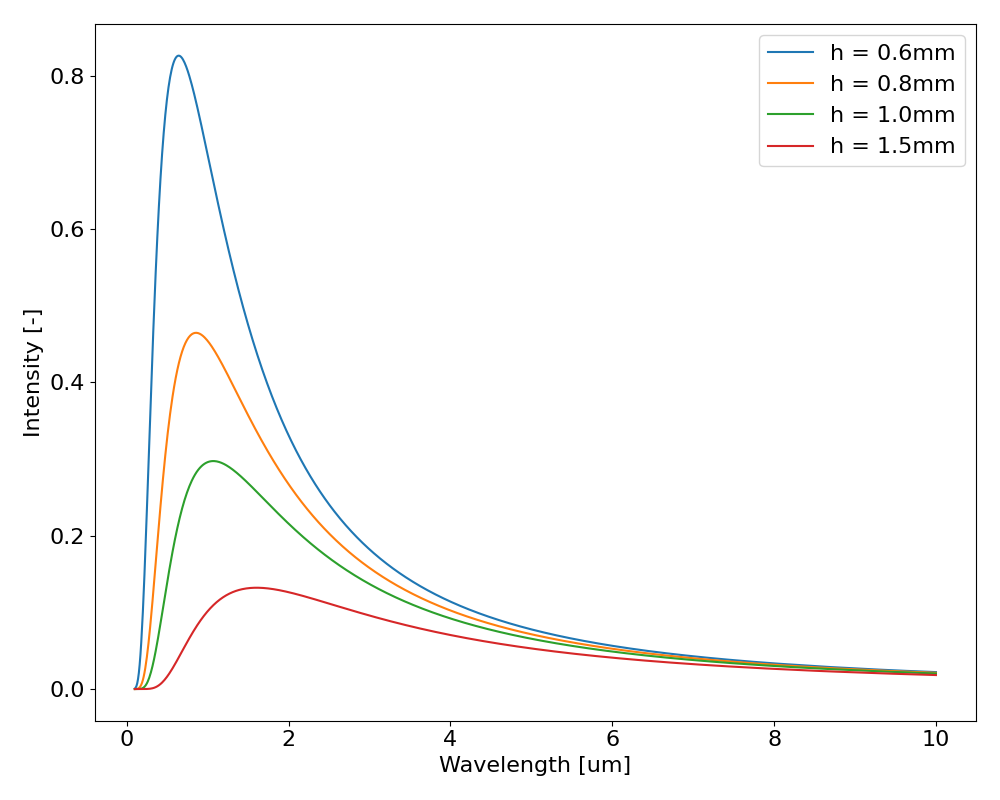 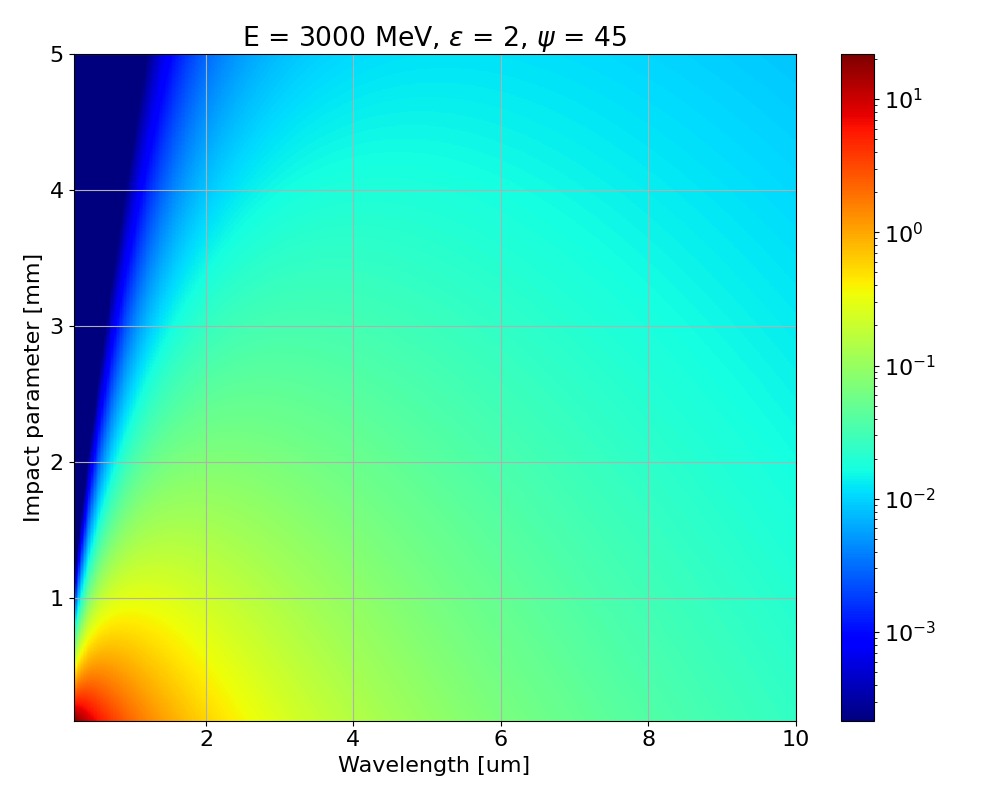 Coherent Cherenkov Diffraction Radiation
Emission from all the particles in the bunch
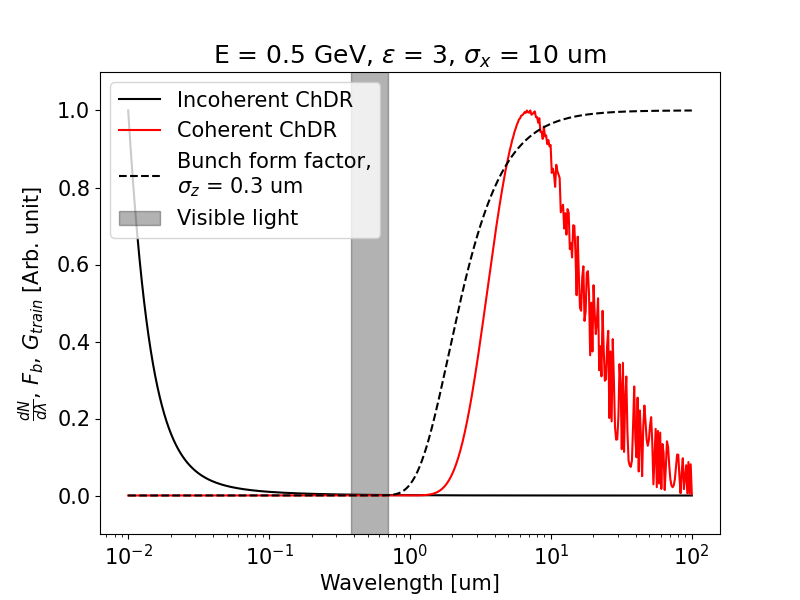 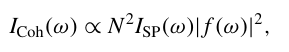 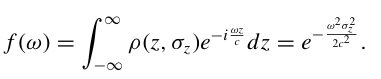 Radiator
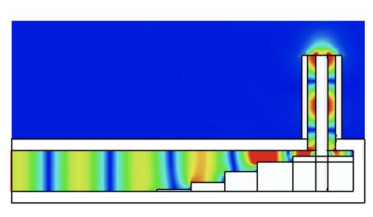 WR28 waveguide (TE10) 1.5 m
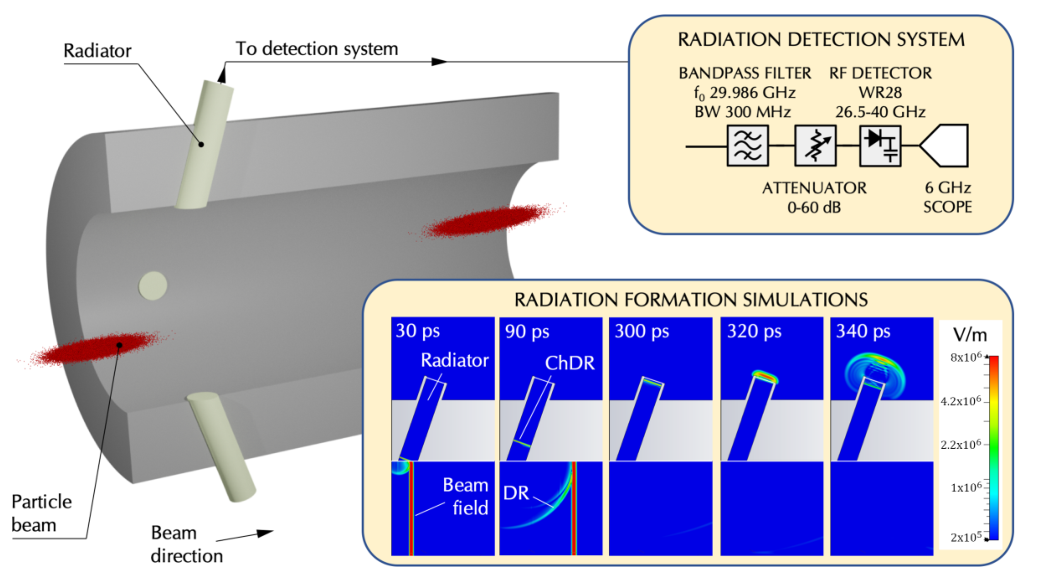 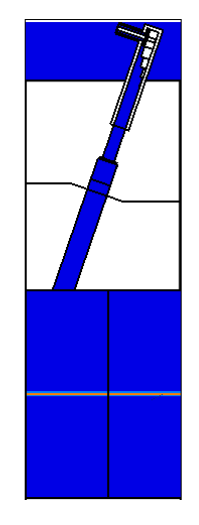 Alumina
Ф 60 mm
Radiator Optimization
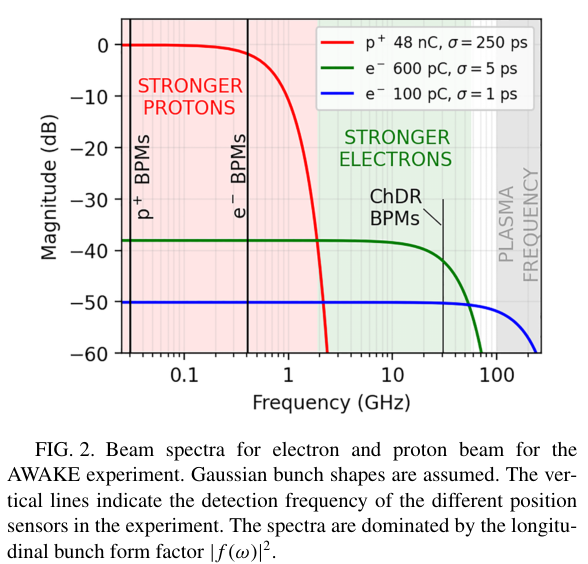 Radiator Optimization
6 mm radiator (9.6 GHz cut)
1. 30 GHz electron beam signal measure
2. Avoid Radiation from proton blow 1 GHz
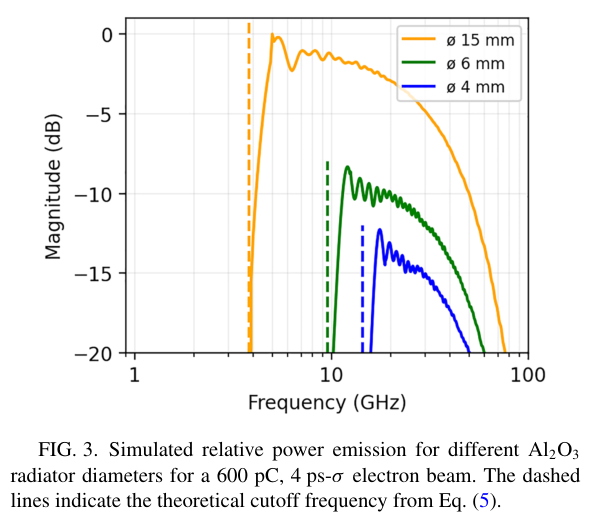 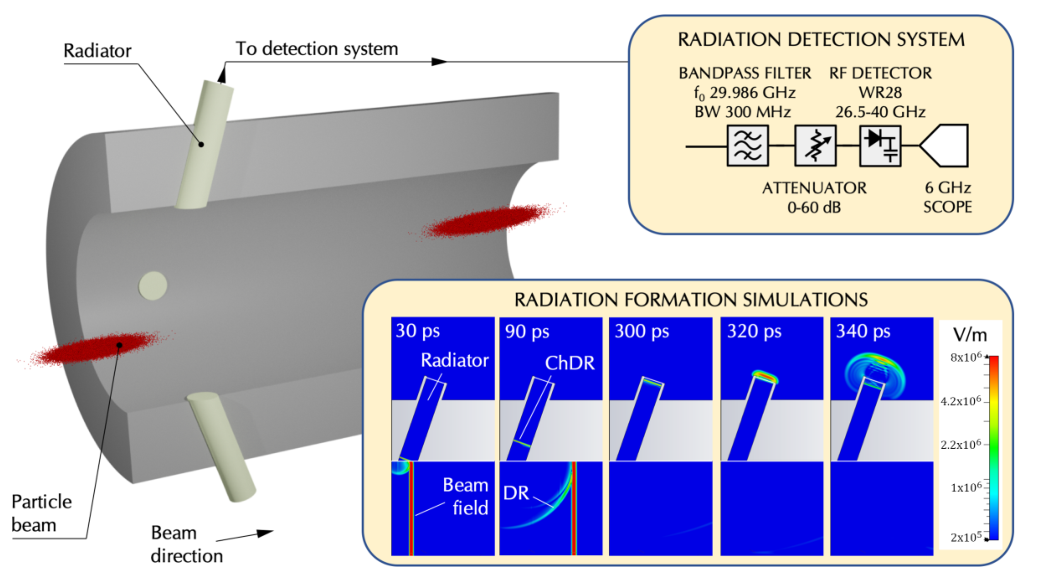 Results
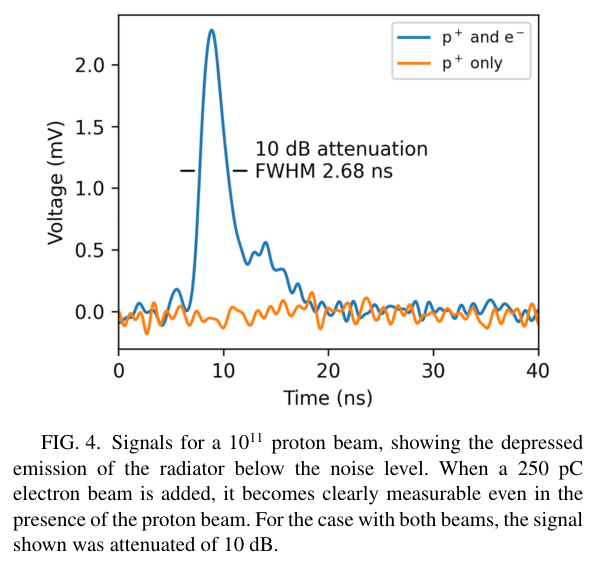 Experiment conducted at AWAKE.
Signal from a single radiator.
No signal observed when the proton beam is present.
 Successfully separated the electron beam.
Results
The position is calculated using Difference Over Sum (DOS).
Measurements were taken within a 5 mm range, and the response matched well with the simulation results.
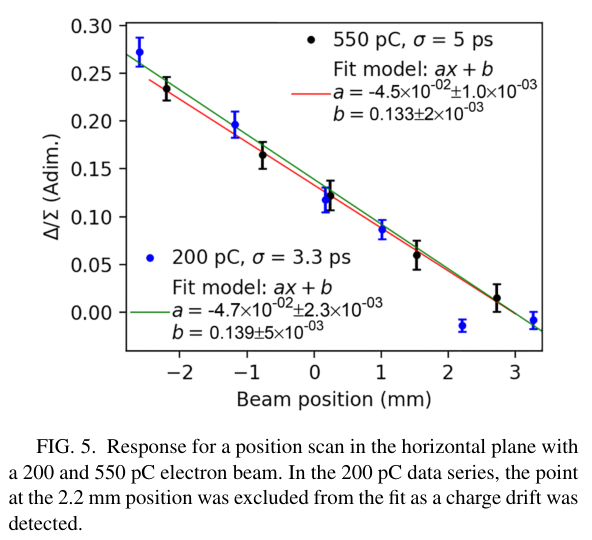 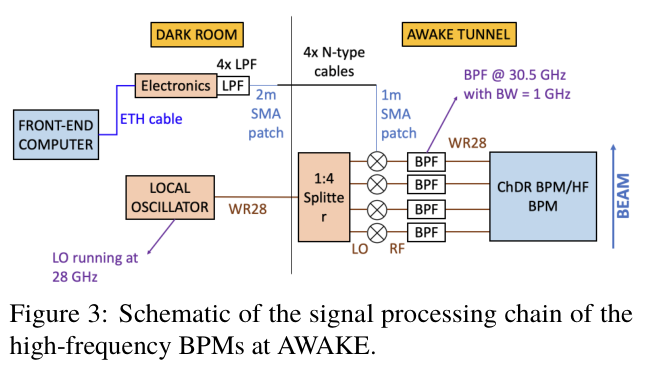 Discussion
With coherent ChDR, it's possible to measure various beam parameters beyond just the position.

Ex) Bunch length measurement - Short bunch, high energy
   It is advantageous for FEL and P(L)WFA applications.
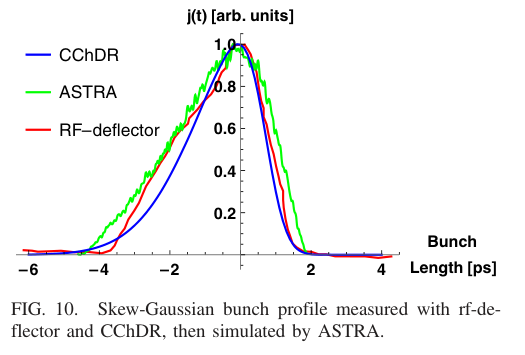 Summary
Proposed new diagnostic technology: The non-invasive approach using ChDR can detect beam positions even in areas that are challenging to access with existing technologies. 
Various application possibilities: Advantageous for analyzing beam characteristics in high-energy and ultra-short pulse accelerators. 
Adaptability to plasma environments: Less affected by noise in plasma, making it applicable in future plasma-based accelerators.
Outlook
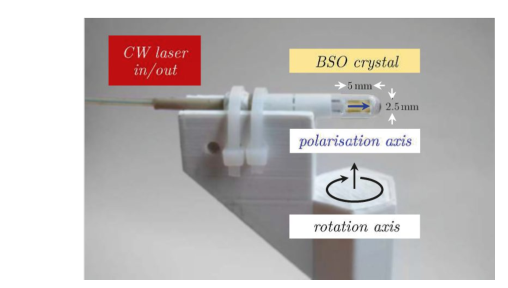 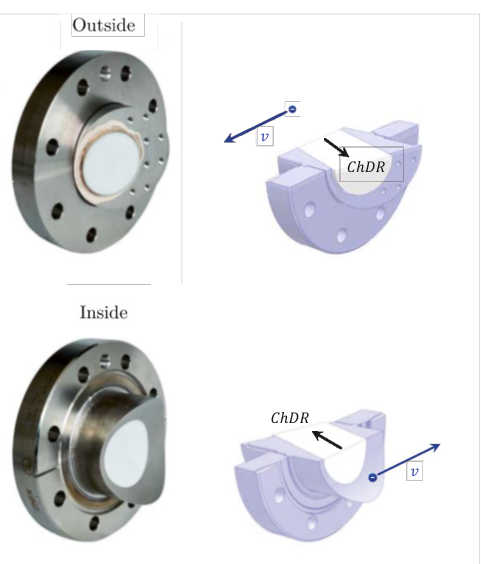 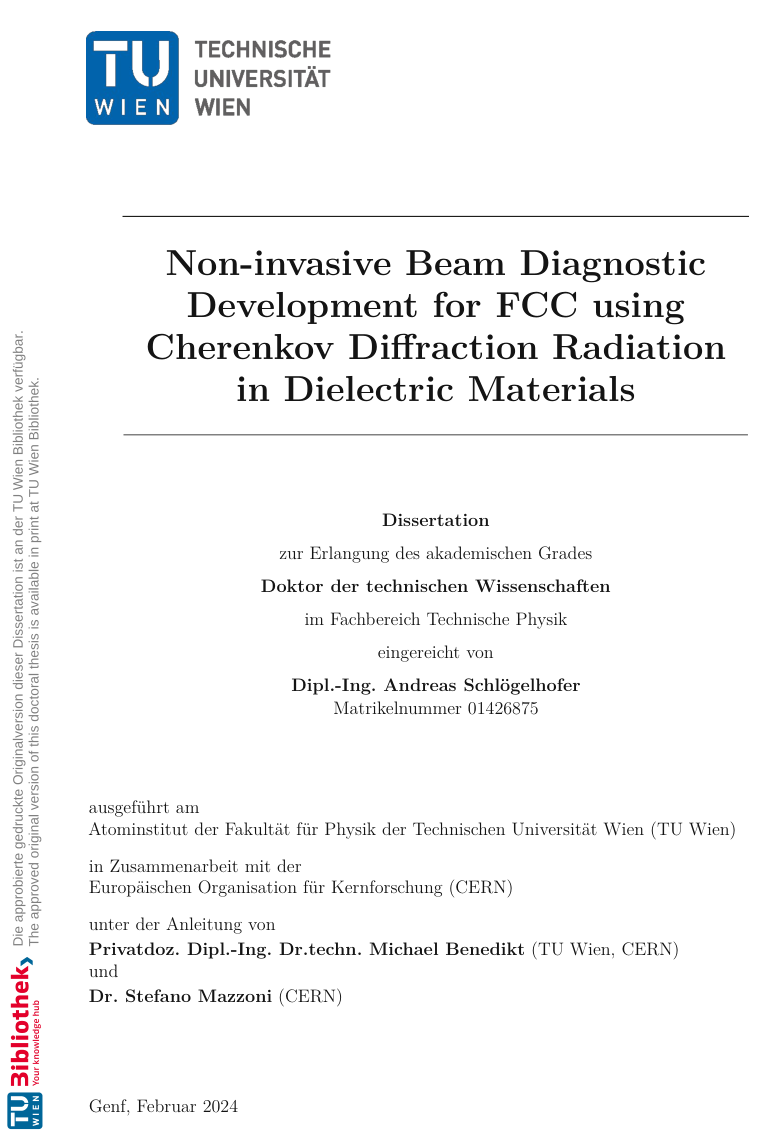 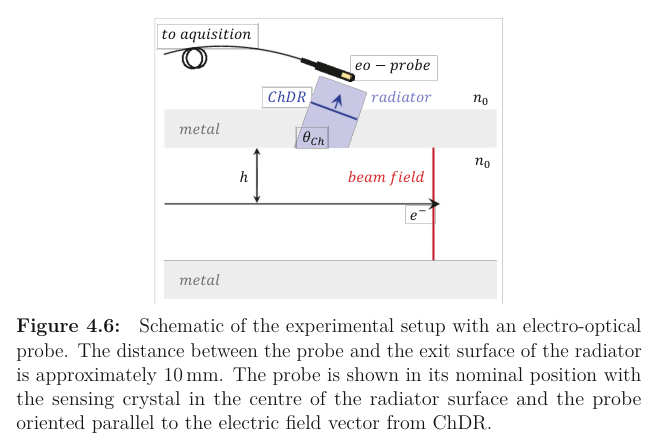